Acts 5:34-39
Then one in the council stood up, a Pharisee named Gamaliel, a teacher of the law held in respect by all the people, and commanded them to put the apostles outside for a little while. And he said to them: “Men of Israel, take heed to yourselves what you intend to do regarding these men. For some time ago Theudas rose up, claiming to be somebody. A number of men, about four hundred, joined him. He was slain, and all who obeyed him were scattered and came to nothing. After this man, Judas of Galilee rose up in the days of the census, and drew away many people after him. He also perished, and all who obeyed him were dispersed. And now I say to you, keep away from these men and let them alone; for if this plan or this work is of men, it will come to nothing; but if it is of God, you cannot overthrow it--lest you even be found to fight against God” (NKJV).
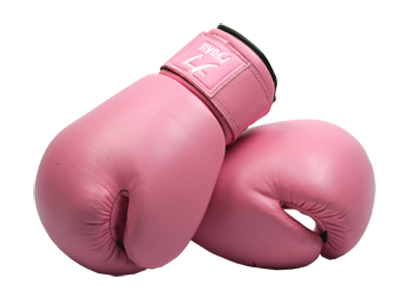 Fighting Against God
Israel literally fought against God (2 Chron. 13:1-12).
The Jews in the first century fought God in a different way.
To oppose Christ and His teaching is to fight against God (Matt. 12:30; Luke 10:16).
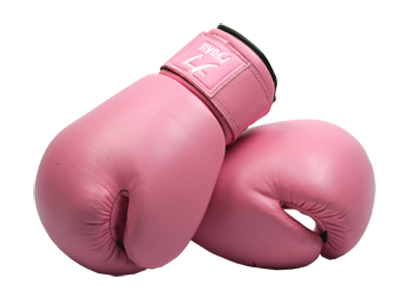 Fighting Against God
I. The Evil Heart Fights                           Against God.
A. The heart is the source of all evil.
Before the flood, God said of mankind, “every intent of the thoughts of his heart was only evil continually” (Gen. 6:5).
The heart determines our actions (Matt. 12:33-37).
The heart defiles one before God (Matt. 15:18-20).
Setting our mind on the flesh is fighting against God (Rom. 8:5-8).
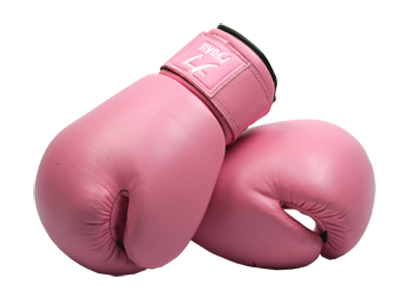 Fighting Against God
II. The Wicked Mouth                             Fights Against God.
It pours out evil.
“The heart of the righteous studies how to answer, But the mouth of the wicked pours forth evil” (Prov. 15:28).
The ungodly “speak against Him” (Jude 8-15).
It practices evil and deceit (Rom. 3:9-18).
Those who do not revere God, fight against Him.
It brings forth cursing when it should bless (Jas. 3:6-12).
Failure to control the tongue is fighting against God.
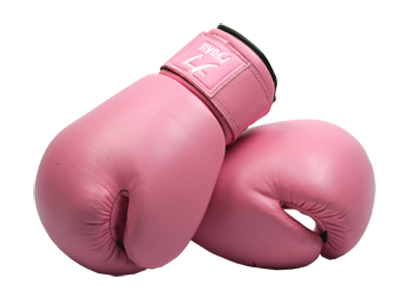 Fighting Against God
III. The Sinful Life Fights                      Against God.
Sinful behavior is “sin against God” (Gen. 39:9).
Sin follows the course of this world (Eph. 2:1-3).
Friendship with the world makes us enemies of God (Jas. 4:4-8).
We will reap what we sow (Gal. 6:7-9).
Whose side are we on?
Are we with God, or against Him?
What will we reap?